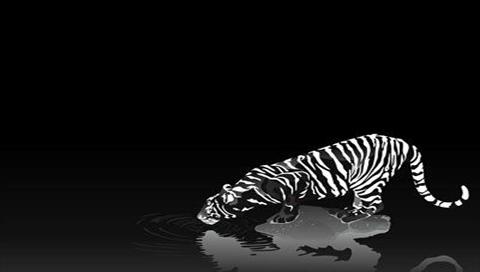 The White Tiger: NGO Research
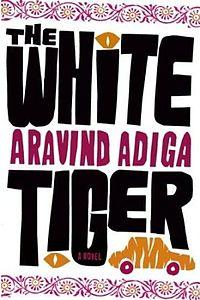 Poverty
“...unless you want your mouth full of fecs, straw, soggy parts of human bodies, buffalo carrion, and seven different kinds of industrial acids.” (Adiga, 12)
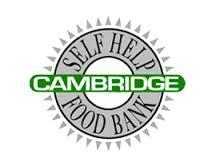 Description of Organization: The Cambridge self help food bank helps the less fortunate to go to sleep with a full stomach everyday. They donate not only food but also clothes and everyday essentials.

How Can this Help? 
The quote above describes a dirty place full of poverty. My main character’s family, has up to 7 people to feed including their pride and joy, the cow. Sometimes the family is unable to feed everyone and the food bank would provide food and other necessities that Balram and his family can use to survive.
Self Help Food Bank
http://www.cambridgefoodbank.on.ca/
Homelessness
“Vivid red and brown flashes of feather-roosters fly up and down the roofs of the house. Past the hogs and roosters, you’ll get to my…” (Adiga, 17)
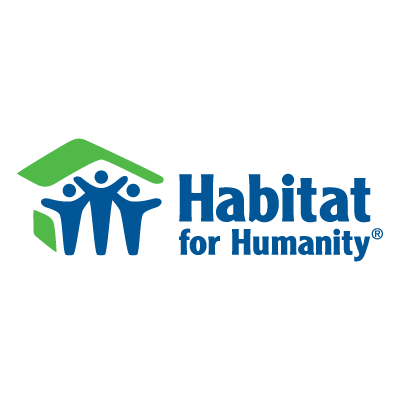 Description of Organization: Habitat for Humanity builds/renovates houses for the less fortunate. They give everyone the chance to enjoy a warm and comfortable place to live. 

How can this Help?
Again, this helps Balram and his family. They live in a beaten up neighborhood with 7 members under one roof. Habitat for Humanity could provide them with a well constructed place to live in. This would allow them to be comfortable and safe in their own home.
Habitat for Human
http://www.habitat.ca/
Uneducated
“Kishan was standing in the doorway of the classroom. He gestured with his fingers...I was taken to tea shop. “My brother.” Kishan said. “He’s come to join me.” (Adiga, 31)
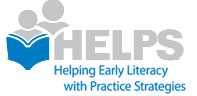 Description of Organization: This organization allows children to spend 30mins of their  day to learn basic skills. They teach math, reading, writing, spelling and much more.

How can this Help?
Balram gets pulled out of school and sent to work at a tea shop to earn money to pay off his family's debts. From experience i know there are various internet cafes in India. If he could take 30mins out of his day to go and learn on this website then he could keep up with his studies. This will help him not only work and earn money but also keep up with his studies and eventually work towards getting a more reasonable job.
HELPS
http://www.helpshttp://www.helpsprogram.org/program.org/
Young Entrepreneurs
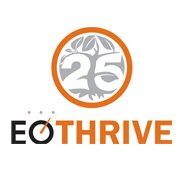 “I’m a self taught entrepreneur” (Adiga, 4)
Description of Organization: This organization helps new entrepreneurs gain knowledge and develop the skills necessary to become an entrepreneur. Others are also able to question the many professionals available to talk anytime.

How can this Help?
Balram did terrible things in order to be where he is today (killed his master). If he had the help of this organization he would be able to become an entrepreneur without using these illegal ways. They can help him develop the necessary skills such as communication, integrity and responsibility. He also has  the ability to contact more experienced entrepreneurs and learn from their experience.
Entrepreneurs’ Organization
http://www.eonetwork.org/Pages/welcome.aspx
THE END